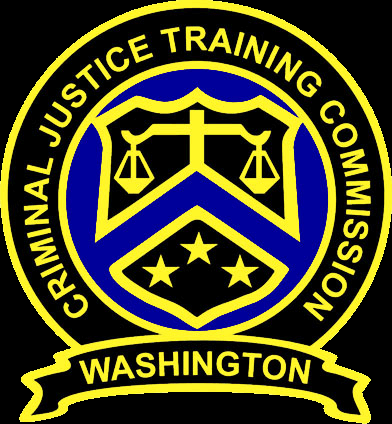 Statements
WA CJTC- Report Writing
Who do we take statements from?
Witnesses
Victims
Suspects
Reporting party
WA CJTC- Report Writing
Taking statements from people, obtain:
Information
Name, DOB, etc.
Facts
What did they see
Write the statement
WA CJTC- Report Writing
Officer writes out the statement:
Accurately document what was said.
Don’t alter the meaning.
Don’t influence the text of the subject.
Guide the writer by asking questions that need to be answered.
WA CJTC- Report Writing
Why would you write a statement for someone:
Illiterate
Mentally ill
Developmentally disabled
Deaf
Blind
Foreign language
Children
Illegible
Emotional distraught
WA CJTC- Report Writing